Welcome
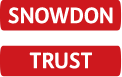 Welcome! 

Snowdon Master’s Scholarship Q&A 
15 January 2024
Eligibility – applicant
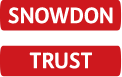 Master’s Scholarship eligibility – applicant

Diagnosed disability
Applicant has UK student home fee status, or, studied undergraduate degree in the UK
Over 16, no upper age limit
Eligibility – course
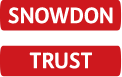 Master’s Scholarship eligibility – course

A full master’s degree, any subject
New masters’ courses only
Course starting after July 2024 and before June 2025
First master’s degree 
Must be at a UK university 
Course can be full-time or part-time, e.g. over 2 or 3 years
The award - finances
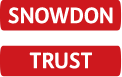 Master’s Scholarship award – finances

- Up to £30,000 available
	- up to £15,000 towards tuition fees and 
	- up to £15,000 as a maintenance grant 
- Not means tested
- We won't restrict you from applying for other funding and loans
- Does not impact DSA, as DSA not means tested
Multi-stage process
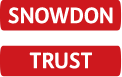 Master’s Scholarship – multi-stage process

Stage 1 applications: open today, 15 January. We aim to reply to you within 10 working days. Final date to submit is Thursday 29 February 2024 at 5pm.
Stage 2 applications: by invitation only. Deadline Friday 15 March 2024 at 5pm. 
Stage 3 submissions: by invitation only. These will be requested on 19 April 2024, and you will need to send it to us by Friday 26 April 2024.
From Stage 3 to shortlisted applications: Selection Panel decide in mid-May. If you are shortlisted, we will contact your referee requesting a reference for you.
Snowdon Trustees will make final awards by the end of June 2024.
Probability of being awarded a Scholarship
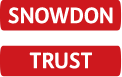 Master’s Scholarship – probability of being awarded a Scholarship

Applications increasing in number every year
Last year we received around 800 applications
Up to 12 awards are available each year
We have made changes in the eligibility criteria and introduced the multi-stage application process to improve the probability
Questions for the Panel
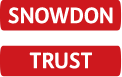 Master’s Scholarship meeting
 
Questions for the Panel which were sent in advance by audience members when they signed up for the meeting.
Questions for the Panel – 1/3
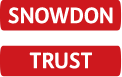 What advice do you have to applicants who are worried about not having enough experience, or how to demonstrate being “exceptional” or “excellent”? 

What do you think helped you to stand out? 

Did you believe you had a good chance of being awarded the Scholarship at the start? If not, what made you apply for it anyway? 

Does the scholarship value other aspects of excellence (e.g. activism) equally to academic excellence/is there a way to still be considered even if I have a learning disorder that prevents academic excellence?
Questions for the Panel – 2/3
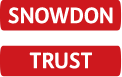 What advice would you give yourself at the start of the application process?

How did you research and prepare for your own application?

What do you think differentiates a successful application from an unsuccessful one?

Is there weighting on either the severity of the impact of my disability, or how the Master’s would help develop my leadership to support other community members with disabilities?
Questions for the Panel – 3/3
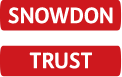 What are some of the barriers that the Scholarship has helped you overcome? 

Has being a Snowdon Scholar given you the opportunity to advocate for inclusivity and accessibility in education?
 
Final words from the Trustees
Website
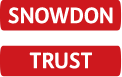 Apply directly from our website:

 www.snowdontrust.org 


Please give us feedback in the exit survey on your way out